LIMIT
Kania Evita Dewi
Definisi
Secara intuisi definisi limit:
Menyatakan bahwa limit fungsi f di c adalah L, artinya f(x) dekat dengan L jika x dekat ke c, dan x ≠ c.
Secara intuisi definisi limit:
Limit kiri
Jika x dekat tetapi sebelah kiri, maka f(x) mendekati L
Limit kanan
Jika x dekat tetapi sebelah kanan, maka f(x) mendekati L
Teorema
jika dan hanya jika
dan
Contoh
Perhatikan fungsi dibawah ini:
Tentukan :
Teorema Limit Utama
Andaikan n bilangan bulat positif, k konstanta, dan f dan g adalah fungsi-fungsi yang mempunyai limit di c. Maka
Teorema Limit Utama (lanjutan)
Teorema substitusi
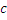 Jika f suatu fungsi polinom atau fungsi rasional, maka
asalkan dalam kasus rasional nilai penyebut di c tidak nol.
Contoh
Tentukan nilai dari:
Limit Fungsi Trigonometri
Contoh
Tentukan nilai dari
Limit Tak Hingga
Jika
maka
dn
-∞, L > 0 jika dan g(x) menuju 0 dari bawah (arah nilai g(x) yang negatif)
∞, L >0 jika  dan g(x) menuju 0 dari atas (arah nilai g(x) yang positif)
∞, L < 0jika  dan g(x) menuju 0 dari bawah (arah nilai g(x) yang negatif)
-∞, L < 0jika  dan g(x) menuju 0 dari atas (arah nilai g(x) yang positif)
Contoh
Tentukan nilai dari
Limit di Tak Hingga
Tentukan nilai dari
Jika f dan g adalah fungsi polinom.
Untuk menentukan nilai limit di atas perhatikan pangkat tertinggi fungsi f dan g:
Jika pangkat pembilang (fungsi f) lebih besar dibanding pangkat penyebut (fungsi g) maka nilainya ∞.
Jika pangkat pembilang (fungsi f) lebih kecil dibanding pangkat penyebut (fungsi g) maka nilainya 0.
Jika pangkat pembilang (fungsi f) sama dengan pangkat penyebut (fungsi g) maka nilainya begantung dengan koefisien suku pangkat tertinggi.
Contoh
Tentukan nilai dari:
Kekontinuan di satu titik
Fungsi f dikatakan kontinu dititik x =c, jika
Jika salah satu syarat tidak dipenuhi maka fungsi  dapat dikatakan tidak kontinu di x = c.
Contoh
Apakah fungsi yang ditunjukkan kontinu atau tidak di 2; jika tak kontinu jelaskan sebabnya